Normatīvo aktu prasības bērnu nometņu organizēšanas un darbībasnodrošināšanai
Zvērinātu advokātu birojs «Sokolova un partneri»
Jurists Igors Buķis-Fleitmanis
2
Saturs
Normatīvo aktu kopums
Bērnu nometne un izglītības process
Vispārējs pārskats par piemērojamajiem normatīvajiem aktiem
BTAL regulējums
Bērnu nometņu organizēšanas un darbības kārtība
20.02.2023
3
Normatīvo aktu kopums 1
Bērnu tiesību konvencija (Bērnu tiesību konvencija (likumi.lv));
Satversme (112.pants)(Latvijas Republikas Satversme (likumi.lv));
Bērnu tiesību aizsardzības likums (Bērnu tiesību aizsardzības likums (likumi.lv));
Izglītības likums (Izglītības likums (likumi.lv));
Sporta likums (Sporta likums (likumi.lv));
Civillikums (Civillikums (likumi.lv));
Darba likums (Darba likums (likumi.lv));
Komerclikums (Komerclikums (likumi.lv)).
20.02.2023
4
Normatīvo aktu kopums 2
Ministru kabineta 2009. gada 1. septembra noteikumi Nr.981 «Bērnu nometņu organizēšanas un darbības kārtība» (Bērnu nometņu organizēšanas un darbības kārtība (likumi.lv));
Ministru kabineta 2016. gada 19. aprīļa noteikumi Nr. 238 «Ugunsdrošības noteikumi» (Ugunsdrošības noteikumi (likumi.lv));
Ministru kabineta 2021. gada 28. septembra noteikumi Nr. 662 «Epidemioloģiskās drošības pasākumi Covid-19 infekcijas izplatības ierobežošanai» (Epidemioloģiskās drošības pasākumi Covid-19 infekcijas izplatības ierobežošanai (likumi.lv)).
20.02.2023
5
LIKUMI
Civillikums. Ievads;
Civillikums. PIRMĀ DAĻA. Ģimenes tiesības;
Civillikums. OTRĀ DAĻA. Mantojuma tiesības;
Civillikums. TREŠĀ DAĻA. Lietu tiesības;
Civillikums. CETURTĀ DAĻA. Saistību tiesības.
Bērnu un vecāku savstarpējās attiecības, Līgumi un to saturs, u.c.

DARBA LIKUMS
KOMERCLIKUMS
20.02.2023
6
Bērnu nometne un izglītība
izglītība — sistematizētu zināšanu un prasmju apguves un attieksmju veidošanas process un tā rezultāts. Izglītības process ietver mācību un audzināšanas darbību. Izglītības rezultāts ir personas zināšanu, prasmju un attieksmju kopums;
izglītības iestāde — valsts, pašvaldību, valsts augstskolu vai citu juridisko vai fizisko personu dibināta iestāde, kuras uzdevums ir izglītības programmu īstenošana, vai komercsabiedrība, kuram izglītības programmu īstenošana ir viens no darbības veidiem;
izglītojamais — bērns, skolēns, audzēknis, students vai klausītājs, kas apgūst izglītības programmu izglītības iestādē vai pie privātpraksē strādājoša pedagoga.
MK kompetence, pašvaldību kompetence (17.p.1.d.) saistībā ar bērnu nometnēm
20.02.2023
[Speaker Notes: Izglītības procesa nodalīšana no bērnu nometņu darbības. Divi atšķirīgi procesi, ar dažādiem mērķiem.]
7
Bērns un BTAL galvenās prasības
Bērns ir persona, kas nav sasniegusi 18 gadu vecumu, izņemot tās personas, kuras saskaņā ar likumu izsludinātas par pilngadīgām vai stājušās laulībā pirms 18 gadu vecuma sasniegšanas (BTAL 3.p.1.d.)
Bērnam kā fiziski un intelektuāli nenobriedušai personai vajadzīga īpaša aizsardzība un gādība
Tiesiskajās attiecībās, kas skar bērnu, bērna tiesības un intereses ir prioritāras (BTAL 6.p.1.d.)
Aizliegums izplatīt informāciju par bērnu (BTAL 71.p.1.d.)
BTAL 72.p. atbildība par bērna veselības un dzīvības aizsardzību, par to, lai bērns būtu drošībā, lai viņam tiktu sniegti kvalificēti pakalpojumi un ievērotas citas viņa tiesības.
Personāla atbilstība BTAL 72. pantā izvirzītajām prasībām
20.02.2023
[Speaker Notes: Par informācijas izplatīšanas aizliegumu, iekļaut nosacījumu gan darba kārtības noteikumos, gan līgumos ar iesaistīto personālu.
Par BTAL 72. panta prasībām.]
BTAL 72. pants
8
sodītas par noziedzīgiem nodarījumiem, kas saistīti ar vardarbību vai vardarbības piedraudējumu, — neatkarīgi no sodāmības dzēšanas vai noņemšanas — izņemot gadījumu, kad pēc sodāmības dzēšanas vai noņemšanas Valsts bērnu tiesību aizsardzības inspekcija izvērtējusi, vai tas nekaitē bērnu interesēm, un atļāvusi šīm personām (izņemot pedagogus, kuri tiek izvērtēti atbilstoši Izglītības likumā noteiktajam) strādāt, veikt brīvprātīgo darbu, kā arī saskaņā ar noslēgto vienošanos sniegt pakalpojumus bērnu aprūpes, izglītības, veselības aprūpes un citās tādās iestādēs, kurās uzturas bērni, bērnu pasākumos un tādos pasākumos, kuros piedalās bērni;
kuras sodītas par noziedzīgiem nodarījumiem pret tikumību un dzimumneaizskaramību — neatkarīgi no sodāmības dzēšanas vai noņemšanas;
kurām tiesa ir piemērojusi Krimināllikumā noteiktos medicīniska rakstura piespiedu līdzekļus;
kurām piemērots naudas sods par administratīvo pārkāpumu, kas minēts šā likuma 81. pantā (Fiziska un emocionāla vardarbība pret bērnu), ja no dienas, kad stājies spēkā un kļuvis nepārsūdzams kompetentas institūcijas pieņemtais lēmums vai tiesas spriedums, nav pagājuši trīs gadi.
20.02.2023
9
Administratīvā atbildība BTAL
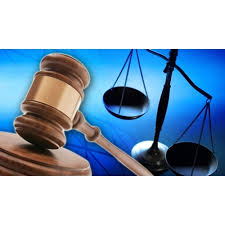 BTAL 77. – 87. PANTI
20.02.2023
10
Bērnu nometņu organizēšanas un darbības kārtība
Jebkuri pasākumi, kuri atbilst bērnu nometnes definīcijai, bet ir izņēmumi, noteikumu 2.1 punkts - valsts aizsardzības mācības nometnes;
Ministru kabineta 2021. gada 15. jūnija noteikumi Nr. 381 «Valsts aizsardzības mācības nometņu organizēšanas un darbības kārtība» (Valsts aizsardzības mācības nometņu organizēšanas un darbības kārtība (likumi.lv))

Nometne ir mērķtiecīgi organizēts pasākums, kurā vairāk nekā puse dalībnieku ir bērni (turpmāk – dalībnieks) un kas paredzēts, lai saskaņā ar nometnes programmu nodrošinātu dalībnieku saturīgu un lietderīgu brīvā laika pavadīšanu un sekmētu vispusīgu attīstību.
20.02.2023
11
SPORTA LIKUMS
sporta pasākums — sporta sacensības, paraugdemonstrējumi vai jebkurš cits pasākums sporta jomā. Par sporta pasākumu nav uzskatāms sporta treniņš (nodarbība)
sporta sacensības — pasākums labāko sportistu vai komandu noteikšanai, kurš noris atbilstoši sacensību organizatora apstiprinātam sacensību nolikumam
sporta treniņš (nodarbība) — process prasmju, iemaņu un spēju iegūšanai, saglabāšanai un pilnveidošanai sportā
sporta izglītības iestāde — valsts, pašvaldību vai citu juridisko vai fizisko personu dibināta iestāde, kuras uzdevums ir sporta izglītības programmu īstenošana, vai komersants, kuram sporta izglītības programmu īstenošana ir viens no komercdarbības veidiem
20.02.2023
12
Bērnu nometņu iedalījums
Pēc diennakts laika, kurā dalībnieks uzturas nometnē:
dienas nometne – nometne bez nakšņošanas;
diennakts nometne – nometne ar nakšņošanu
Pēc dalībnieku izmitināšanas:
nometne telpās;
nometne ārpus telpām;
nometnes telpās un ārpus telpām.
Pēc dalībnieku sastāva:
atvērta nometne – nometne paredzēta jebkuram dalībniekam;
slēgta nometne – nometne paredzēta konkrētai dalībnieku mērķgrupai.
20.02.2023
13
Nometnes organizētājs, tā tiesības un pienākumi
Nometni ir tiesības organizēt:
valsts un pašvaldību institūcijai (turpmāk – institūcija);
fiziskai personai, ja tā normatīvajos aktos noteiktajā kārtībā ir reģistrēta komercreģistrā kā individu­ālais komersants vai saimnieciskās darbības veicējs;
juridiskai personai.

Nometnes organizētājs ir atbildīgs par nometnes organizēšanu un darbību.
20.02.2023
Pirms nometnes darbības uzsākšanas organizētājs
14
slēdz darba līgumu vai uzņēmuma līgumu, vai līgumu par brīvprātīgo darbu ar nometnes vadītāju un citiem nometnes darbības nodrošināšanai nepieciešamiem darbiniekiem;
nodrošina nometnes programmas izstrādi un apstiprina to. Programmā ietver nometnes darbības mērķus, uzdevumus, mērķgrupu un citus jautājumus, kurus organizētājs uzskata par būtiskiem;
nodrošina nometnes darba kārtības noteikumu un drošības noteikumu izstrādi, ņemot vērā diennakts laiku, kurā dalībnieki uzturas nometnē, izmitināšanas veidu un nometnes programmu, un apstiprina minētos noteikumus. Nometnes drošības noteikumos atbilstoši nometnes darbības programmai iekļauj nosacījumus traumu un ievainojumu profilaksei;
nodrošina nometnes iekšējās kārtības noteikumu izstrādi. Minētajos noteikumos norāda dalībnieku tiesības, pienākumus, atbildību un citus būtiskus jautājumus, kas jāievēro nometnes dalībniekiem, atrodoties nometnē;
saņem Valsts ugunsdzēsības un glābšanas dienesta atzinumu par nometnes vietas atbilstību ugunsdrošības prasībām((9.punktā noteiktais izņēmums);
20.02.2023
15
saņem Veselības inspekcijas atzinumu, ka nometne gatava uzsākt darbību (9.punktā noteiktais izņēmums);
reģistrē Pārtikas un veterinārajā dienestā dalībnieku ēdināšanas pakalpojumu;
slēdz rakstisku līgumu ar dalībnieka likumisko pārstāvi par dalībnieka (tai skaitā ārvalstnieka) uzņemšanu nometnē. Līgumā nosaka dalībnieka, likumiskā pārstāvja un organizētāja tiesības un pienākumus. Ja nometnē piedalās dalībnieku (tai skaitā ārvalstnieku) grupa, kurai ir viens likumiskais pārstāvis, rakstisku līgumu ar likumisko pārstāvi slēdz par visiem grupas dalībniekiem kopumā. Ja nometnes dalībnieks kalendāra gada laikā piedalās vairākās viena organizētāja rīkotajās nometnēs, var slēgt vienu līgumu ar dalībnieka likumisko pārstāvi;
iepazīstina dalībnieka likumisko pārstāvi ar nometnes iekšējās kārtības noteikumiem;
iesniedz Valsts izglītības satura centram informāciju par nometni (1.pielikums) iekļaušanai vienotās informācijas sistēmā.
20.02.2023
[Speaker Notes: 9. Šo noteikumu 8.5. un 8.6.apakšpunktā minētais atzinumus nav nepieciešams:
9.1. nometnei ārpus telpām;
9.2. nometnei telpās un ārpus telpām par nometnes darbību ārpus telpām;
9.3. ja attiecīgais atzinums par nometnes norises vietu jau ir un tam nav beidzies termiņš;
9.4. ja mainās nometnes veids no diennakts nometnes uz dienas nometni.]
1.pielikums
16
20.02.2023
17
Nometnes darbības laikā organizētājs nodrošina
nometnes programmas īstenošanu;
neatliekamo medicīnisko palīdzību dalībniekiem, darbiniekiem un nometnes vadītājam;
iespēju dalībniekiem, darbiniekiem un nometnes vadītājam izsaukt operatīvos dienestus;
dalībnieku ēdināšanu, ievērojot veselīga uztura ieteikumus un pārtikas apritē noteiktās higiēnas prasības;
dalībnieku informēšanu un apmācību par ievainojumu un traumu profilakses jautājumiem atbilstoši nometnes darbības programmai;
vismaz vienu darbinieku (neskaitot saimnieciskos darbiniekus) uz 10 dalībniekiem;
civilās aizsardzības, ugunsdrošības, darba aizsardzības, vides aizsardzības un citu prasību ievērošanu normatīvajos aktos noteiktajā kārtībā;
20.02.2023
18
šādas informācijas izvietošanu nometnē ikvienai personai redzamā vietā:
nometnes juridiskā un faktiskā adrese, kontakttālrunis;
organizētāja nosaukums vai vārds un uzvārds, kontakttālrunis;
nometnes vadītāja vārds un uzvārds, kontakttālrunis;
tās ārstniecības personas vai ārstniecības iestādes kontakttālrunis un atrašanās vieta, ar kuru ir noslēgta vienošanās par medicīnisko pakalpojumu sniegšanu;
informācija par operatīvo dienestu izsaukšanu;
dalībnieku guļvietu izvietojuma plāns diennakts nometnē;
nometnes iekšējās kārtības noteikumi un drošības noteikumi;
nometnes dienas kārtība;
konfesija, kas darbojas reliģiska satura nometnē.
20.02.2023
19
dalībnieku drošību saskaņā ar Bērnu tiesību aizsardzības likumu;
nometnes vadītāju ar mobilo saziņas līdzekli un medicīnisko aptieciņu pirmās palīdzības sniegšanai, ja saskaņā ar nometnes programmu paredzēta dalībnieku došanās ārpus nometnes teritorijas;
pedikulozes pārbaudi dalībniekiem nometnes pirmajā dienā, kuru veic ārstniecības persona vai ārstniecības iestādes (ar kuru organizētājs noslēdzis vienošanos par medicīnisko pakalpojumu sniegšanu) darbinieks;
nometnes atbilstību prasībām, kas noteiktas normatīvajos aktos par epidemioloģiskās drošības pasākumiem un pretepidēmijas pasākumiem Covid-19 izplatības ierobežošanai.
20.02.2023
Higiēnas prasības nometnē
20
nometnes teritorija ir sakopta, labiekārtota un dalībniekiem droša;
nometnes ēkā vai tās tuvumā neatrodas institūcijas (objekti), kuru darbība var apdraudēt dalībnieku drošību un veselību;
nometnē tiek nodrošināta sadzīves atkritumu savākšana un uzglabāšana slēgtos konteineros, kuri atrodas vismaz 20 metru attālumā no ēku logiem, vai speciāli šim nolūkam paredzētos noslēgtos atkritumu maisos, kurus nogādā atkritumu uzglabāšanas vietā;
nometnē ir nodrošinātas nepieciešamās telpu grupas, vietas vai zonas nometnes programmas īstenošanai – mācībām, atpūtai, sportam, ēšanai, gulēšanai, personīgās higiēnas ievērošanai;
diennakts nometnēs dalībniekiem ir nodrošināts viegli kopjams gulēšanas inventārs. Dalībnieku gultas veļu un dvieļus maina ne retāk kā reizi 10 dienās. Netīro veļu līdz mazgāšanai uzglabā atsevišķi šim nolūkam paredzētā maisā vai tvertnē;
diennakts nometnēs ir nodrošināta vieta vai telpa īslaicīgai dalībnieka izolācijai infekcijas slimību gadījumos, līdz ierodas likumiskie pārstāvji vai neatliekamās medicīniskās palīdzības dienesta pārstāvji;
nometnes laikā peldēšanās pieļaujama tikai drošās peldvietās un dienas gaismā. Peldēšanos organizē peldvietās, kas iekļautas valsts monitoringa programmā vai kurās pirms nometnes darbības uzsākšanas ir veikta peldvietas ūdens kvalitātes pārbaude jebkurā šajā jomā akreditētā laboratorijā;
nometnē izmantotais dzeramais ūdens atbilst dzeramā ūdens obligātajām nekaitīguma prasībām vai arī tiek izmantots rūpnieciski fasēts dzeramais ūdens;
nometnes telpās nodrošina tīrību un kārtību. Telpu mitro uzkopšanu veic pēc nepieciešamības, bet ne retāk kā reizi dienā. Tualetes un dušas telpas, kā arī sanitāri tehniskās ierīces uzkopj pēc vajadzības, bet ne retāk kā divas reizes dienā, izmantojot dezinfekcijas līdzekļus;
nometnes dušas un tualetes telpām lieto atsevišķu uzkopšanas inventāru;
nometnē nodrošina vietu vai telpu uzkopšanas inventāra uzglabāšanai. Dezinfekcijas līdzekļus uzglabā dalībniekiem nepieejamā vietā.
20.02.2023
21
Nomentes vadītājs
Par nometnes vadītāju var būt persona, kura apguvusi Izglītības un zinātnes ministrijas apstiprināto nometņu vadītāju kursu programmu un saņēmusi Valsts izglītības satura centra apliecību par programmas apguvi papīra dokumenta vai elektroniskā formā, parakstītu ar drošu elektronisko parakstu un apstiprinātu ar laika zīmogu. Valsts izglītības satura centrs ziņas par apliecības iegūšanu reģistrē valsts informācijas sistēmā "Bērnu un jauniešu nometņu vadītājiem izsniegto apliecību datubāze".

Kvalificēta persona
20.02.2023
Nometnes vadītāja kompetence
22
īsteno nometnes programmu, nodrošinot izglītojošu, saturīgu un lietderīgu brīvā laika organizēšanu, un vada nometnes darbu;
pirms nometnes darbības uzsākšanas iepazīstina darbiniekus ar darba kārtības noteikumiem, iekšējās kārtības noteikumiem un drošības noteikumiem (tai skaitā darba drošības un ugunsdrošības noteikumiem), veicot par to ierakstu nometnes žurnālā (2.pielikums);
pirms nometnes darbības uzsākšanas iepazīstina dalībniekus ar iekšējās kārtības noteikumiem un drošības noteikumiem (tai skaitā darba drošības un ugunsdrošības noteikumiem), veicot par to ierakstu nometnes žurnālā, un ir atbildīgs par minēto noteikumu ievērošanu;
nodrošina dalībnieku drošību, kā arī veselības un dzīvības aizsardzību;
nodrošina dalībnieku tiesību un interešu ievērošanu;
ir atbildīgs par rotaļu un sporta ierīču, inventāra, aprīkojuma un nodarbībās izmantojamo materiālu drošumu, nekaitīgumu un atbilstību dalībnieku vecumam;
ir atbildīgs par dalībnieku saudzīgu izturēšanos pret vidi;
nodrošina ar mobilo saziņas līdzekli un medicīnisko aptieciņu pirmās palīdzības sniegšanai darbinieku, kurš vada dalībnieku grupu, ja saskaņā ar nometnes programmu dalībnieki dodas ārpus nometnes teritorijas;
nekavējoties informē organizētāju, likumiskos pārstāvjus un atbildīgās institūcijas, ja ir apdraudēta dalībnieka drošība, veselība vai dzīvība;
nepieļauj nepiederošu personu uzturēšanos nometnes teritorijā;
aizpilda nometnes žurnālu (2.pielikums).
20.02.2023
2.pielikums
23
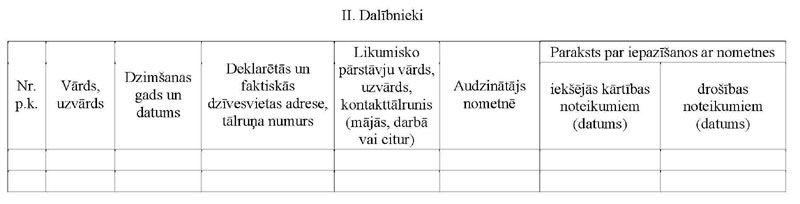 20.02.2023
Dalībnieka likumiskā pārstāvja pienākumi
24
Jāiesniedz sekojoši dokumenti:
anketu, kurā norādīta šāda informācija par dalībnieku:
vārds, uzvārds, dzimšanas dati;
deklarētās un faktiskās dzīvesvietas adrese;
dalībnieka likumisko pārstāvju vārds, uzvārds, kontakttālrunis;
peldētprasme;
iepriekšējā dalība nometnēs;
ja attiecināms, informācija, ka dalībnieka veselības aprūpe tiek uzraudzīta normatīvajos aktos par sportistu un bērnu ar paaugstinātu fizisko slodzi veselības aprūpi un medicīnisko uzraudzību noteiktajā kārtībā;
cita, pēc likumisko pārstāvju domām, būtiska informācija par dalībnieku;
ja dalībnieks piedalās diennakts nometnē, – triju mēnešu laikā pirms nometnes darbības uzsākšanas izsniegtu ģimenes ārsta vai ārstējošā ārsta izziņu (vai tās kopiju, uzrādot oriģinālu) par dalībnieka veselības stāvokli un rekomendācijām (izņemot dalībniekus, kuru veselības aprūpe tiek uzraudzīta normatīvajos aktos par sportistu un bērnu ar paaugstinātu fizisko slodzi veselības aprūpi un medicīnisko uzraudzību noteiktajā kārtībā).
Iepriekš minētos dokumenti nav nepieciešami Jaunsardzes centra rīkotajos pasākumos.
Ārvalstnieki primārās veselības aprūpes ārsta izziņas iesniedz atbilstoši mītnes valsts normatīvo aktu prasībām.
Dalībnieka likumiskie pārstāvji un apmeklētāji ievēro nometnes iekšējās kārtības noteikumus.
20.02.2023
Nometnes darbības saskaņošana
25
Par nometnes organizēšanu un darbības sākuma datumu organizētājs informē pašvaldību, kuras administratīvajā teritorijā tā notiks
Organizētājs mēnesi pirms nometnes darbības uzsākšanas iesniedz pašvaldībā iesniegumu par nometnes organizēšanu. Iesniegumā norāda šādu informāciju:
nometnes organizētāja kontaktinformācija – juridiskās personas vai institūcijas nosaukums, reģistrācijas numurs, adrese un kontakttālrunis vai fiziskās personas vārds, uzvārds, personas kods, deklarētās un faktiskās dzīvesvietas adrese un kontakttālrunis;
nometnes vadītāja vārds, uzvārds, kontakttālrunis;
nometnes nosaukums, darbības laiks un vieta, nometnes veids atbilstoši dalībnieka uzturēšanās laikam diennaktī nometnē un izmitināšanas veidam, nometnes programma;
dalībnieku skaits un vecums.
20.02.2023
26
Organizētājs iesniegumam pievieno šādu dokumentu kopijas:
Valsts ugunsdzēsības un glābšanas dienesta atzinumu par nometnes vietas atbilstību ugunsdrošības prasībām (skatīt izņēmumu);
Veselības inspekcijas atzinumu par nometnes gata­vību uzsākt darbību (skatīt izņēmumu);
dokumentu, kas apliecina, ka dalībnieku ēdināšanas pakalpojums reģistrēts Pārtikas un veterinārajā dienestā.
Izņēmums:
nometnei ārpus telpām;
nometnei telpās un ārpus telpām par nometnes darbību ārpus telpām;
ja attiecīgais atzinums par nometnes norises vietu jau ir un tam nav beidzies termiņš;
ja mainās nometnes veids no diennakts nometnes uz dienas nometni.
20.02.2023
Nometnes.gov.lv
27
20.02.2023
28
Kontrolējošās institūcijas
Atbilstoši kompetencei:
Valsts ugunsdzēsības un glābšanas dienests;
Veselības inspekcija;
Pārtikas un veterinārais dienests;
Valsts bērnu tiesību aizsardzības inspekcija.
20.02.2023
29
Pateicos par Jūsu uzmanībujautājumi
KONTAKTIIgors buķis-fleitmanism.26416955bukis.fleitmane@gmail.com
20.02.2023